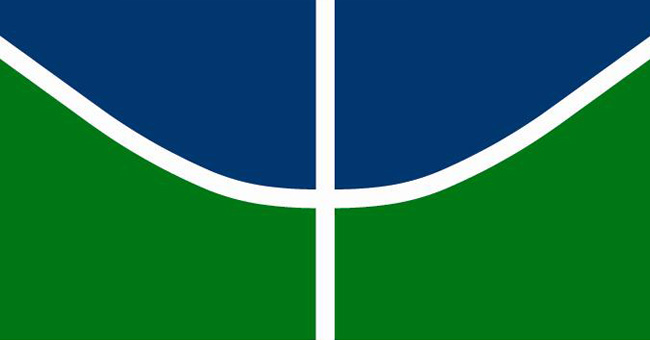 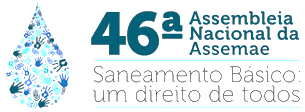 APLICAÇÃO DA REDE DE CAUSA E EFEITO PARA AVALIAÇÃO DA SALUBRIDADE NA CIDADE ESTRUTURAL - DF
Guilherme da Silva Pereira 
Camila Rebello Amui
Luana Silva Santos 
Camila Yarla Fernandes 
Natália Souto Reis
 Carlos Henrique de Lucena Sampaio Junior
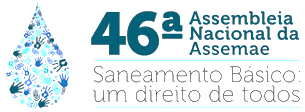 Agenda
Objetivo Geral
Objetivos Específicos
Rede de Causas e Efeitos
Modelo FPEEEA
Área de Estudo
Metodologia
Validação da Rede
Resultados
Rede de Referência
Rede validada
Conclusões e Considerações Finais
Referências Bibliográficas
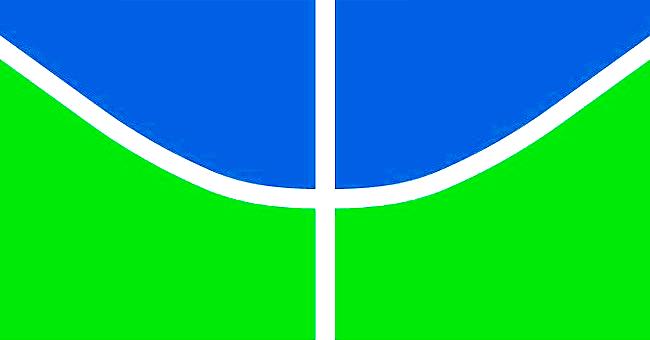 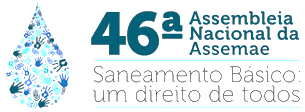 Objetivo Geral
Aplicar a metodologia de elaboração de redes de causas e efeitos, como descrito pelo Ministério da Saúde (2004) com o intuito de compreender as fragilidades existentes na Estrutural e as relações de causa e efeito entre a salubridade ambiental e o comunidade local.
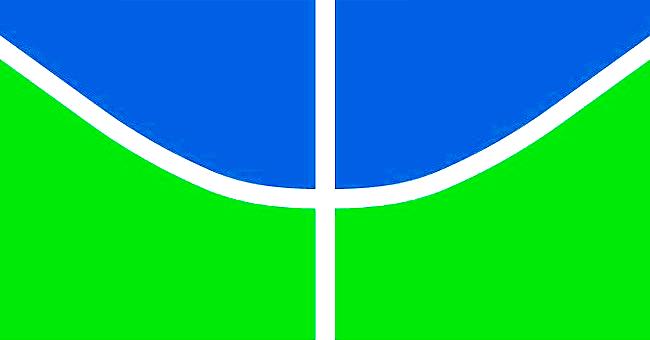 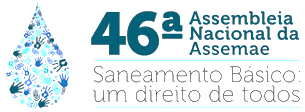 1.1 Objetivos Específicos
Identificar as origens dos impactos gerados na sociedade local, além de comportar a visão dos habitantes da cidade e de especialistas na área de saneamento ambiental
Propor diretrizes e estratégias para melhor gerenciamento dos impactos ambientais e socioeconômicos acometidos à comunidade da cidade Estrutural.
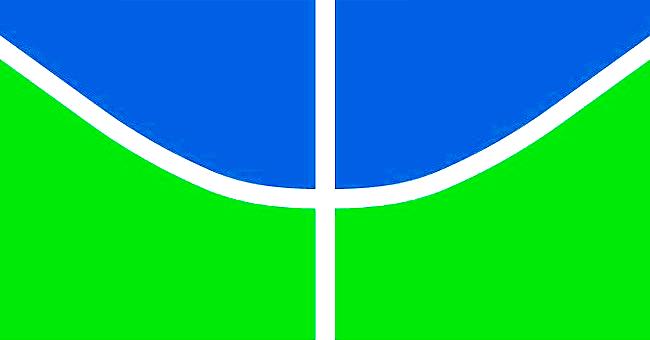 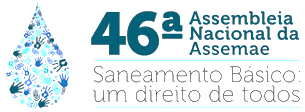 Rede de Causas e Efeitos
Modelo FPEEEA – Forças Motrizes, Pressões, Estados, Exposições, Efeitos e Ações (OMS).
Relaciona a influência de diferentes Forças motrizes na geração de Pressões que venham a alterar o Estado do meio ambiente e, consequentemente, Expor a população à riscos de saúde diversos, que podem acabar gerando Efeitos negativos para a saúde humana (Brasil, 2004).
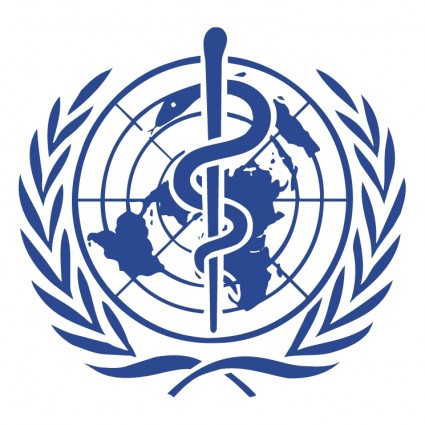 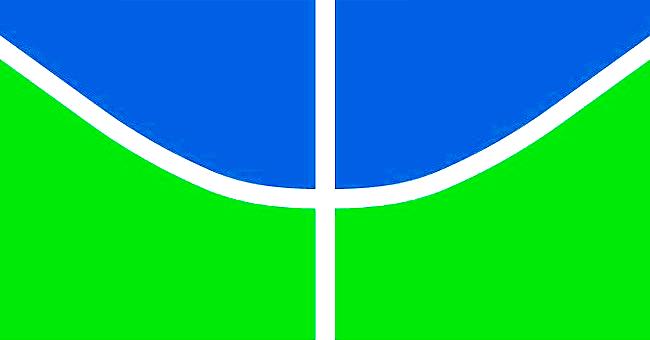 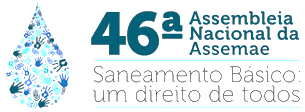 2.1  Modelo FPEEA
Força Motriz - vinculado à aspectos gerais que regulam os demais componentes e que, usualmente, estão fora do alcance do indivíduo;
Pressão - Estabelece fatores que resultam como consequências diretas do primeiro, mas que ainda assim se apresentam como causa dos componentes seguintes da Rede de Causas e Efeitos;
Estado - Vinculado às consequências resultantes das Forças Motrizes e Pressões. As pressões geram um Estado propício ao indivíduo;
Exposição - são fatores gerados pela Força Motriz, Pressões e Estado que expõem o cidadão à algum problema
Efeito - determina as consequências diretas que os componentes anteriores acarretam o indivíduo;
Ações – Diversas ações que podem atuar em todas as esferas da rede.
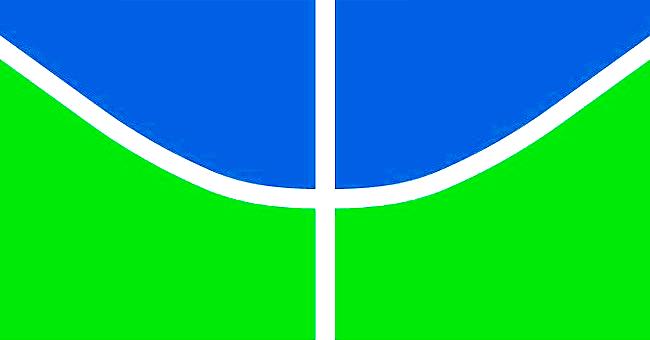 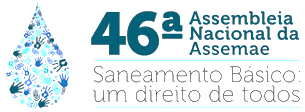 3. Área de Estudo
A Cidade Estrutural está localizada na Região Administrativa RA XXV – SCIA, a cerca de 15 km do Plano Piloto de Brasília, Distrito Federal. 
A cidade teve sua origem em uma invasão de catadores de lixo na década de 1970, próximo ao Aterro Controlado Jóquei Clube de Brasília  existente naquela região. A cidade possui cerca de 35.000 habitantes (Codeplan 2014).
O aterro do Jóquei Clube possui insatisfatórias condições de operação, podendo assim ser caracterizado como um dos maiores lixões da América Latina ainda em atividade.
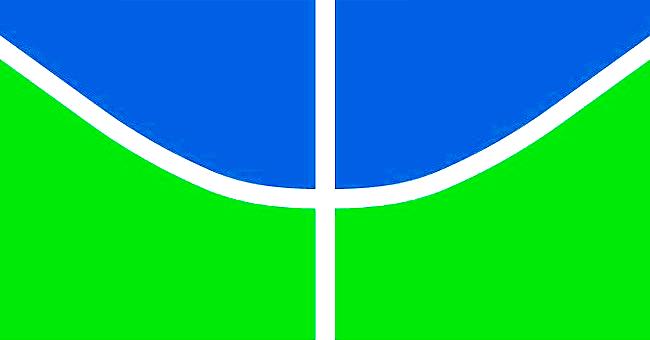 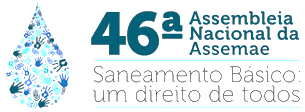 3. Área de Estudo
Parte de sua expansão é uma invasão localizada dentro da área de preservação do Parque Nacional de Brasília, uma importante Unidade de Conservação, o que torna ainda mais difícil a aplicação de medidas para adequação do saneamento para essa parte da população. 
Em decorrência de diferentes fatores governamentais, sociais e ambientais, a população da Cidade Estrutural sofre constantemente com a falta de qualidade de vida.
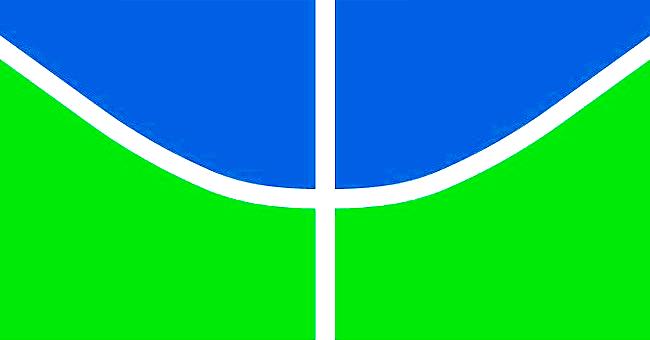 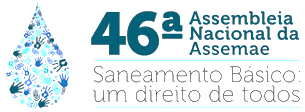 3. Área de Estudo
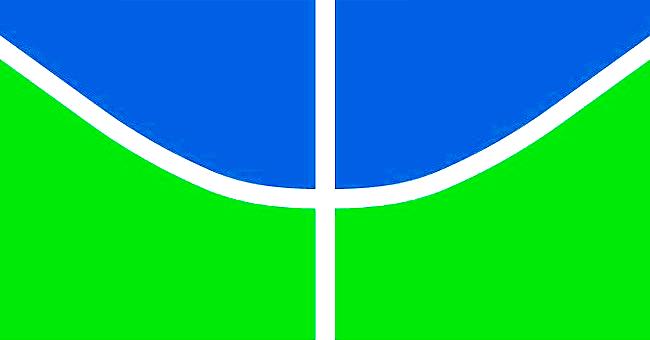 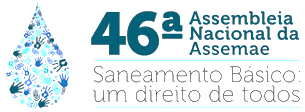 Metodologia
Diagnóstico da cidade tendo em vista prioritariamente as questões sanitárias e ambientais como forma de avaliar as condições da cidade;
Ordenamento Territorial da Cidade Estrutural 
Aplicação de questionários quanto à condição de salubridade;
Construção da Rede de causas e efeitos
Rede de Referência;
Validação da Rede de Referência
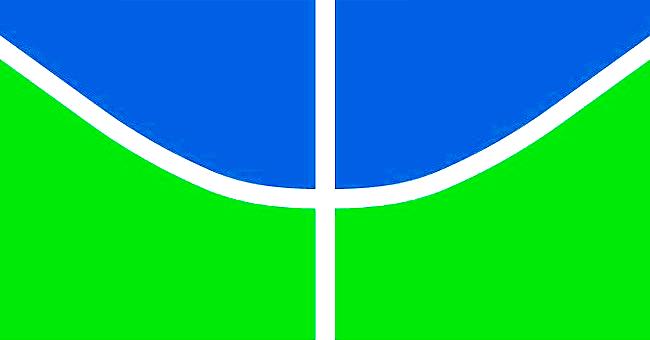 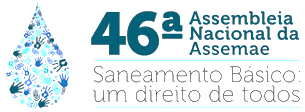 4.1 Validação da Rede
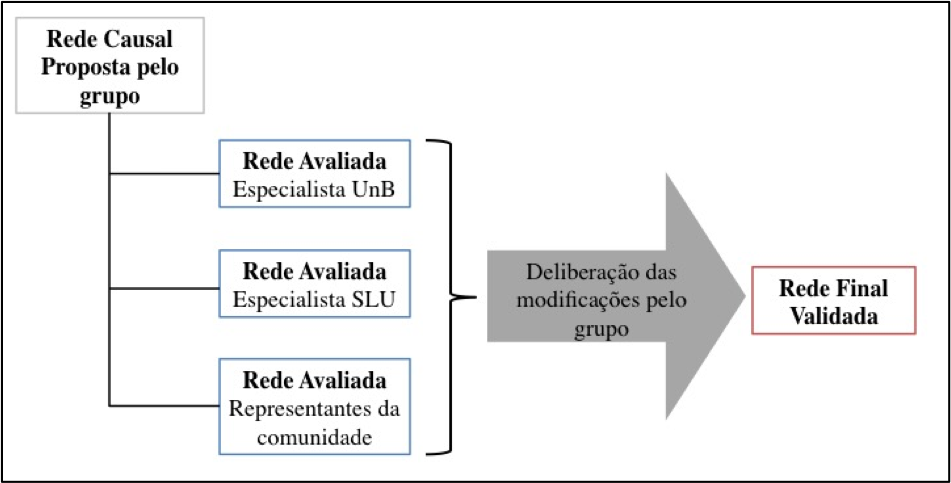 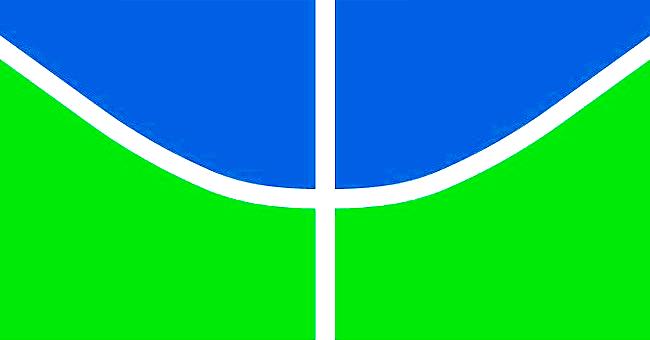 Resultados
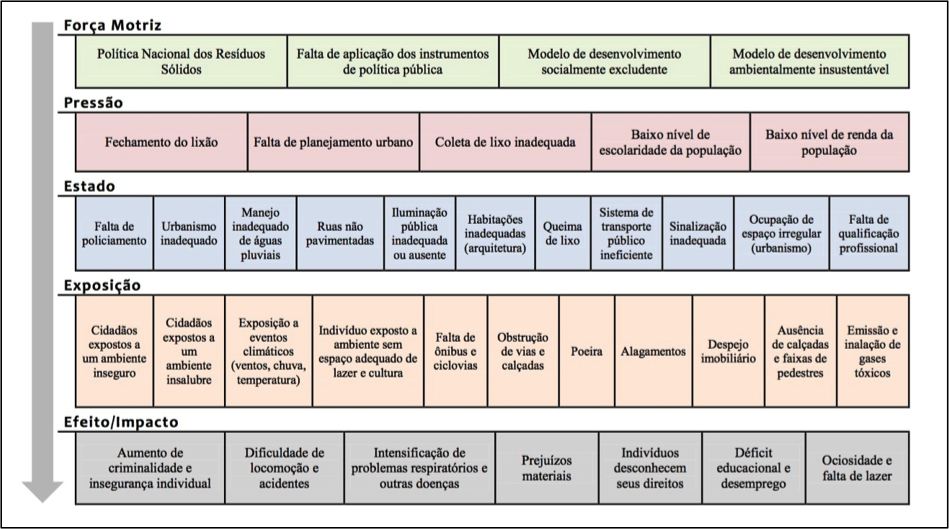 5.1 Rede Validada
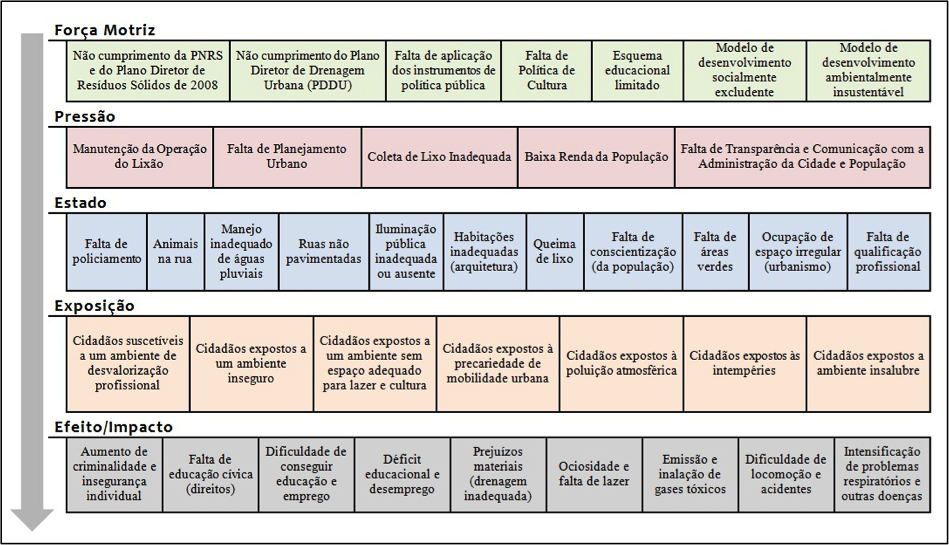 Conclusões e Considerações finais
A metodologia da rede de causas e efeitos  possibilitou uma visão  global do conjunto de conflitos nas esferas política, econômica e ambiental. 
O processo de validação da rede proporcionou o entendimento de diferentes perspectivas sobre um mesmo fenômeno, com a visão técnica e vivencial. 
O trabalho revelou não só diferentes problemas da cidade que não conseguimos identificar anteriormente, mas a importância de uma visão integrada para compreender o todo.
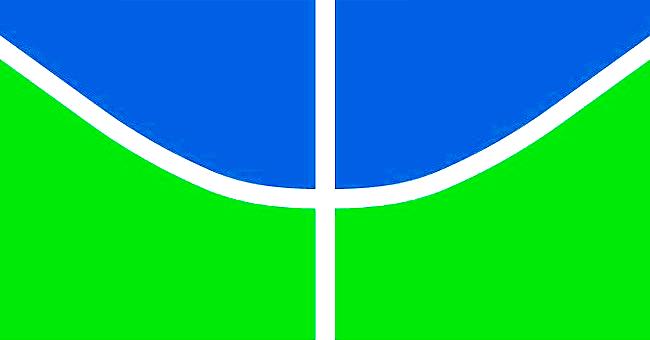 Conclusões e Considerações finais
Com a Rede de Causa e Efeito Validada foi possível entender os principais problemas da cidade vêm e onde pode-se atuar para melhorá-los. A identificação da causa dos problemas é sempre o passo inicial para que qualquer melhoria seja feita.
A Rede de Causa e Efeitos apresentou-se como ferramenta útil na compreensão da dinâmica dos problemas socioambientais da Cidade Estrutural e serve de suporte  para a elaboração de outros trabalhos como a construção de um Índice de salubridade Ambiental (ISA) que também é objetivo posterior do grupo. 
Com a aplicação destas ferramentas é possível apontar e monitorar as possíveis ações e intervenções que visem a melhoria da salubridade ambiental cidade Estrutural.
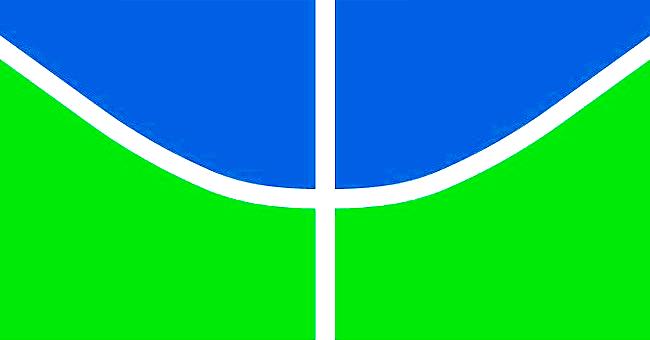 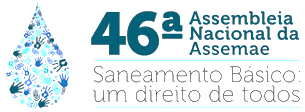 Referências Bibliográficas
BRASIL. Ministério da Saúde. Organização Pan-Americana da Saúde. 	Avaliação de impacto  na saúde das ações de saneamento: marco 	conceitual e estratégia metodológica. 116 p. Brasília, 2004.
CODEPLAN. Companhia de Planejamento do Distrito Federal. Pesquisa 	Distrital por Amostra de Domicílios – SCIA-ESTRUTURAL – PDAD 2013/2014. 	Brasília, 2014.
OECD. OECD core set of indicators for environmental performance reviews. 	Environmental Monograph. No 83. Paris, 1993.
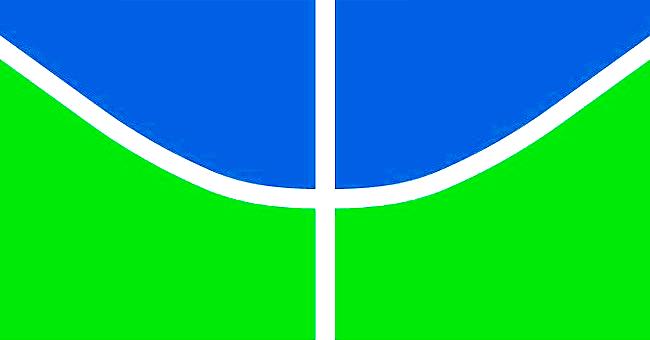